Barok w muzyce
Epoka Baroku
Okres baroku w historii muzyki trwał od 1600r., który przyjmuje się za datę narodzin opery, do śmierci największego kompozytora baroku Johanna Sebastiana Bacha w roku 1750.   Najważniejszymi cechami baroku pozostały: przepych, monumentalizm, dynamika i żywiołowość. Cechy te można dostrzec w architekturze jak i w muzyce dwóch reprezentantów- mistrzów polifonii Handla i Bacha.
Johann Sebastian BachUr. 1685 zm. 1750
Mistrz muzycznego kunsztu, najwybitniejszy kompozytor wszech czasów. Po latach spędzonych na służbie na dworach ,  osiadł w Lipsku  gdzie został dyrektorem szkoły i kantora w kościele św. Tomasza. 
     Był dwukrotnie żonaty i miał 20 dzieci.  Tworzył z tygodnia na tydzień utwory na nabożeństwa, uczył muzyki, koncertował, komponował dzieła na zamówienie, pracował w nocy  wskutek czego przed śmiercią stracił wzrok.
Dzieła Bacha
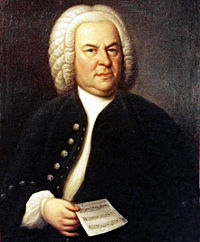 Wielka msza  h-moll 
 Pasja według św. Mateusza
Pasja według św. Jana
Artysta wykorzystywał w nich formę polifoniczną zwaną fugą, której był niedoścignionym mistrzem. 
 Skonponował 800 utworów.
Handel-mistrz muzyki oratoryjnej
Wybitny twórca baroku.  Większość życia spędził w Anglii.  Podobnie jak Bach tworzył wielkie formy wokalno – instrumentalne: msze i pasje, oratoria i opery.  Najbardziej znanym oratorium jest Mesjasz.
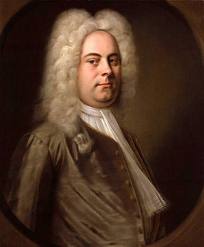 Muzyka instrumentalna:
Ulepszenie instrumentów.  Głównym wykonawcą był Antonio Vivaldi(1678-1742).  Niesamowity kompozytor, pisarz.  Pisał opery, zajmował się dyrygowaniem.  Najbardziej popularne jego utwory to:  Pory roku.
Muzyka polska:
Atmosfera wojen i niepokojów.   Głównymi kompozytorami byli: Bartłomiej Pękiel i Adam Jarzębski.  Tworzyli utwory świeckie i muzykę religijną.
Dziękujemy za uwagę!!







Marta Albigowska i Kasia Styczek